Сила тока
Определение силы тока:
Сила тока – физическая величина, равная отношению заряда, прошедшего через поперечное сечение проводника, ко времени его прохождения.
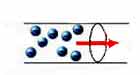 Единица силы тока
Андре-Мари Ампер
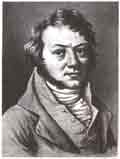 (1775 - 1836) французский физик и математик
Единица силы тока
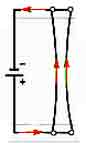 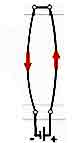 За единицу силы тока принимают
силу тока, при которой отрезки параллельных проводников длиной 1 м
взаимодействуют с силой
2*10-7 Н 
(0,0000002 Н)
Дольные и кратные единицы силы тока
1 мА = 0,001 А
1мкА = 0, 000001 А
1 кА = 1000 А
мА – миллиампер
мкА – микроампер
кА - килоампер
Помните
Для организма человека безопасной считается сила тока  до 1 мА. 
Ток  I > 100 мА опасен для человека.
А
Прибор для измерения силы тока
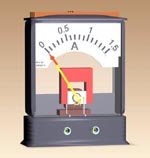 Амперметр
включается в цепь
 последовательно
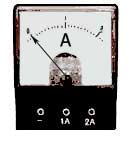 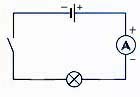 Прибор для измерения силы тока
1. Каковы пределы измерения
    силы тока этим прибором?

2. Определите цену деления
    данного амперметра.

3. Какую силу тока показывает
    прибор сейчас?
Сила тока
Определить цену деления шкалы и показания данного прибора
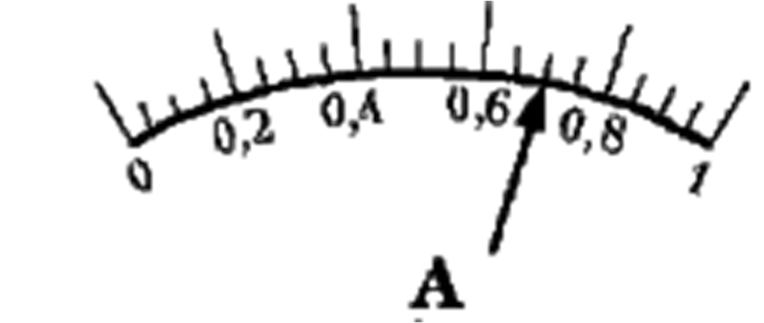 Сила тока
Закрепление
Перевести:
   1) 5 кА   =     ? А
   2) 5000 мА =    ? А
   3) 300 мА =   ? А
   4)  0,15 кА      =   ? А
Определите силу тока в электрической лампочке, если через неё проходит 300 Кл электричества за 10 мин.
1.1
2.1
Электроплитка включена в осветительную сеть. Какое количество электричества протекает через неё за 1 час, если сила тока в подводящих проводах равна 5 А?
3.1
Домашнее задание
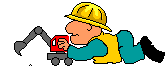 § 12, задания 7, 8, 9 
Подготовиться к Л.р. № 1 (стр. 228)
Используемая литература:
Шахмаев Н.М. Физика. 8 класс: учеб. для общеобразоват. Учреждений. – 3-е изд. – М.: Мнемозина, 2009.-239 с.
Кирик Л.А. Физика-8. Разноуровневые самостоятельные и контрольные работы. – 5-е изд., перераб. – М.: Илекса, 2009.-208 с.